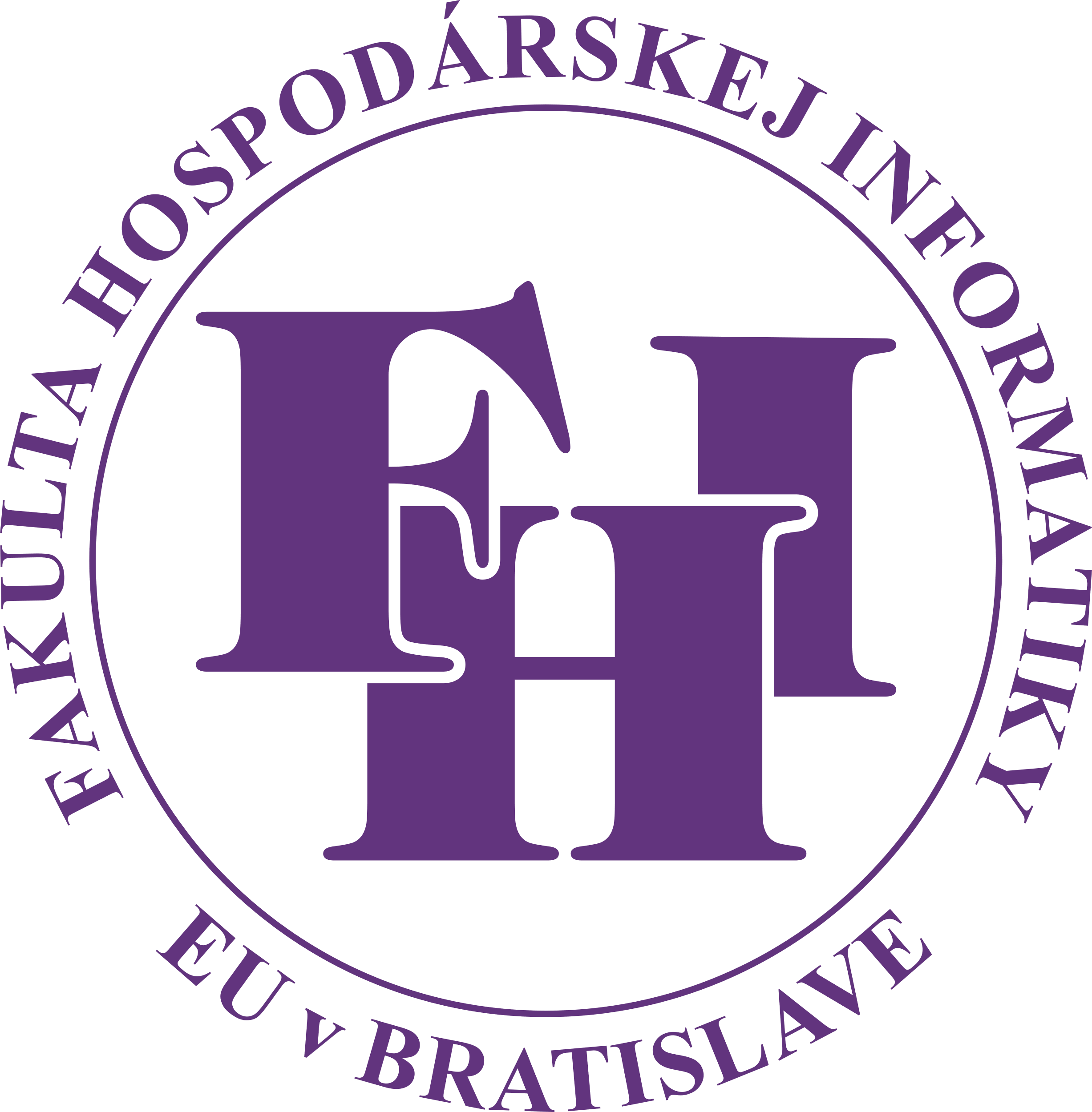 Dátum
Fakulta hospodárskej informatiky
Ekonomická univerzita v Bratislave
Názov práce
Typ práce
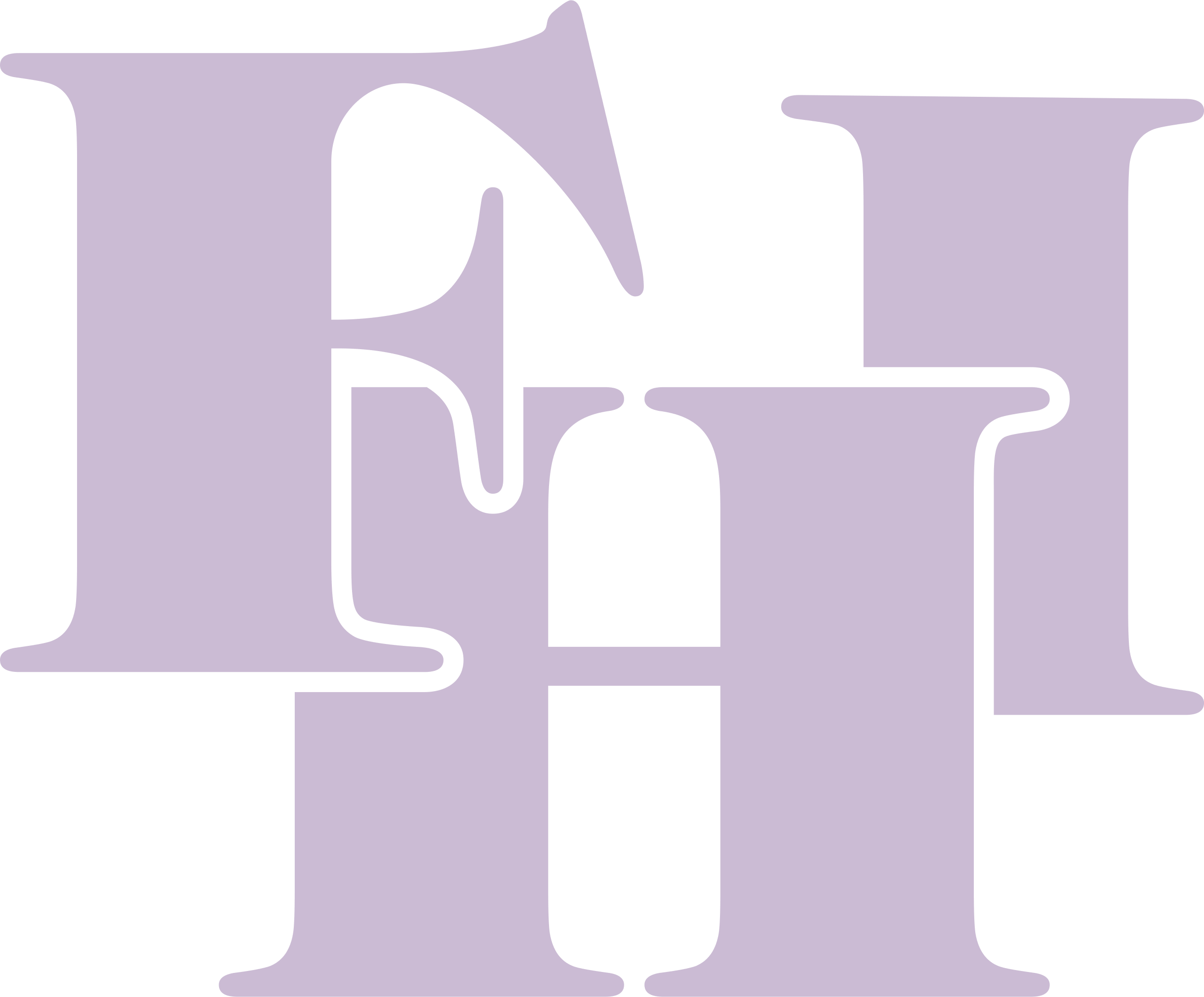 Meno autora
študijný program
emailová adresa
Vedúci/a záverečnej práce:
Oponent:
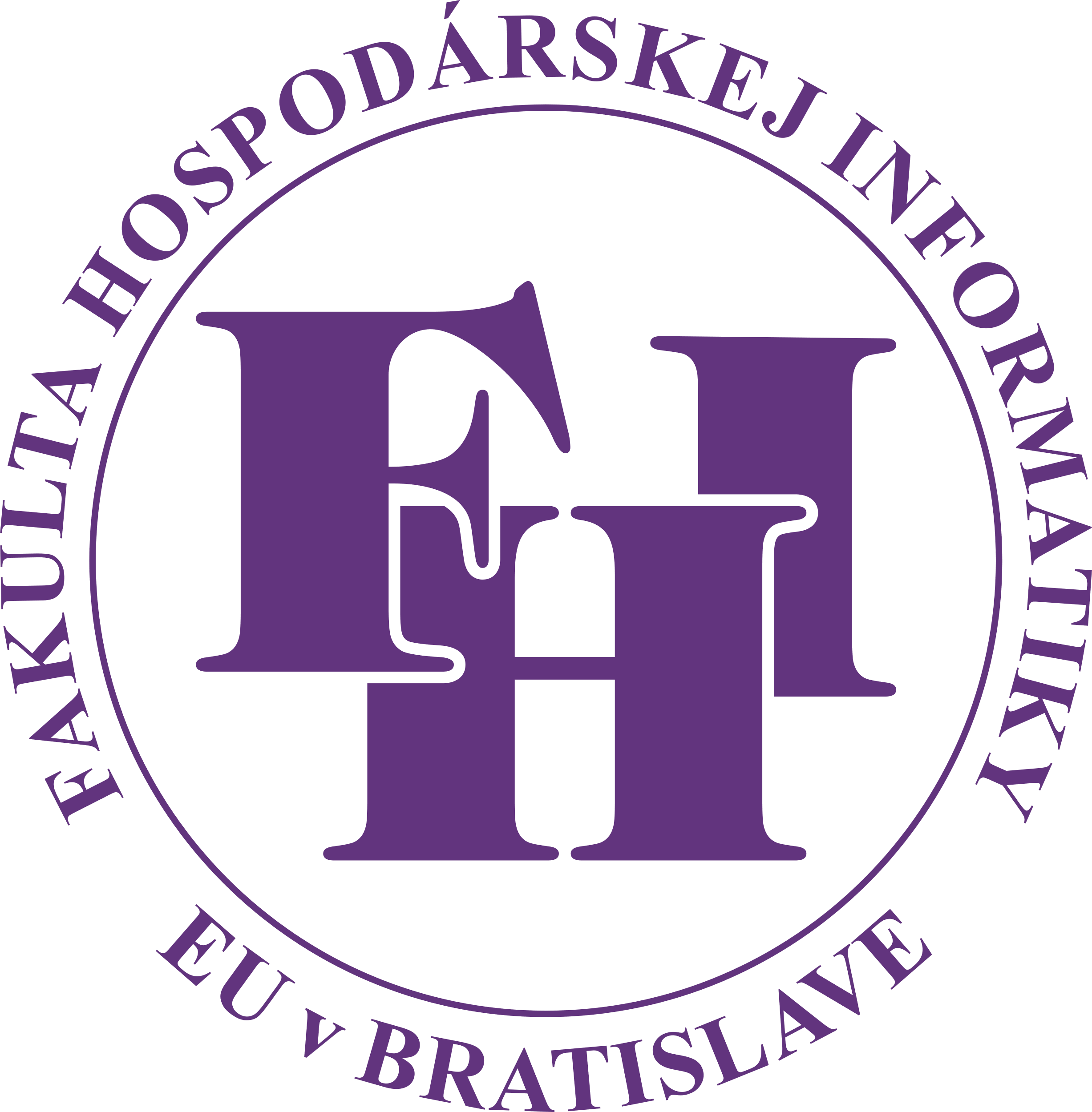 Fakulta hospodárskej informatiky
Ekonomická univerzita v Bratislave
Súčasný stav riešenej problematiky
Stručne uveďte prehľad najdôležitejších publikácií zaoberajúcich sa vybranou problematikou. 
Uveďte základné poznatky, ktoré sú východiskom pre Vašu prácu.
Aké sú slabé miesta súčasného poznania teórie a praxe, s ktorými sa bolo treba zaoberať. 
V prípade potreby doplňte ďalšie snímky v tejto alebo ďalších častiach.
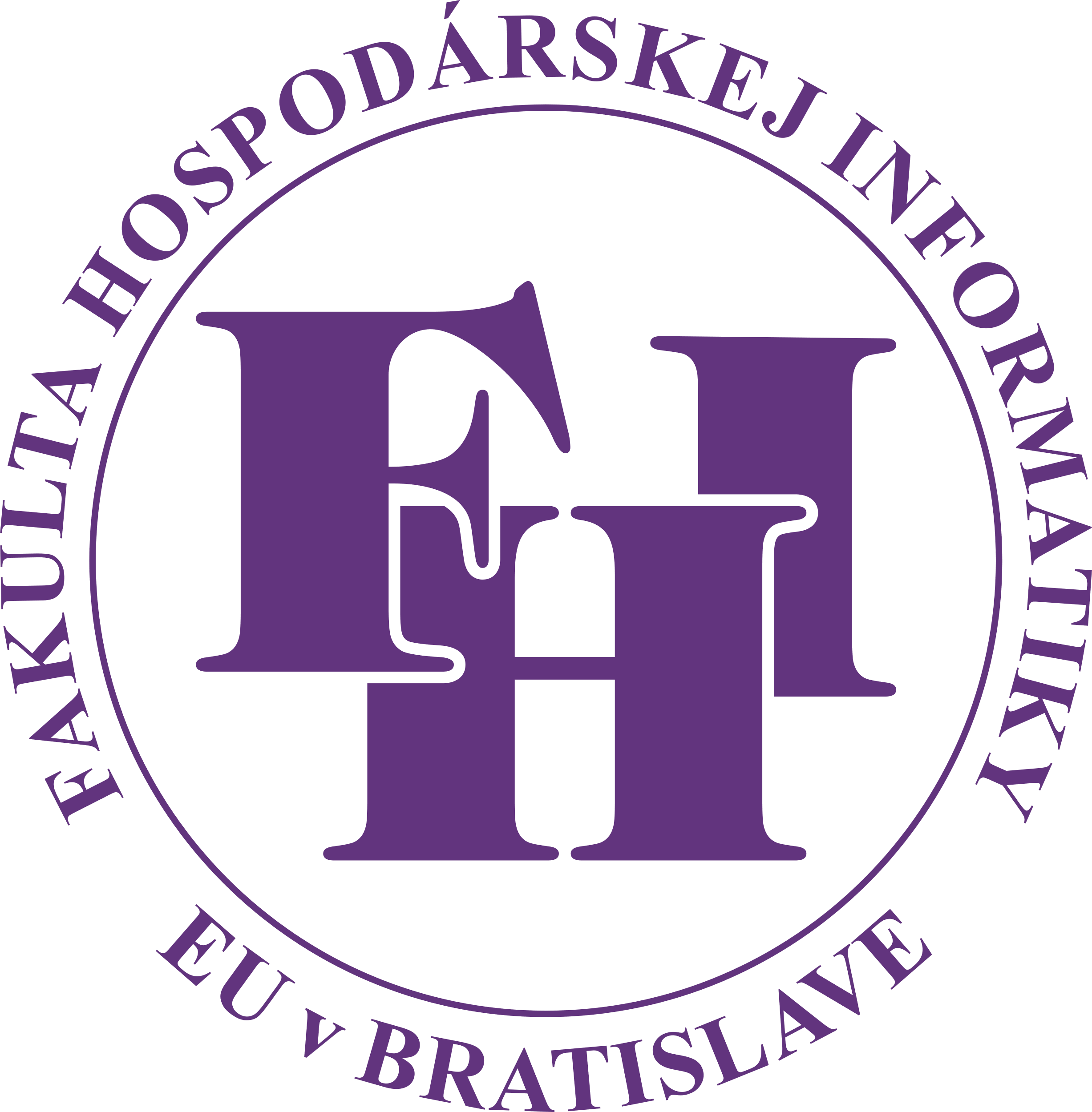 Fakulta hospodárskej informatiky
Ekonomická univerzita v Bratislave
Cieľ práce a metódy spracovania
Stručne opíšte poznatky uvádzané v druhej kapitole. Neuvádzať všeobecné a nič nehovoriace spojenia typu „použili sme analýzu a dedukciu“, či „použili sme metódu čítania literatúry“. Opíšte, ako ste postupovali, prečo ste si tento postup zvolili. 
Ak ste pracovali s empirickými dátami, treba uviesť, do akej miery sú reprezentatívne, uviesť zdroj týchto dát.
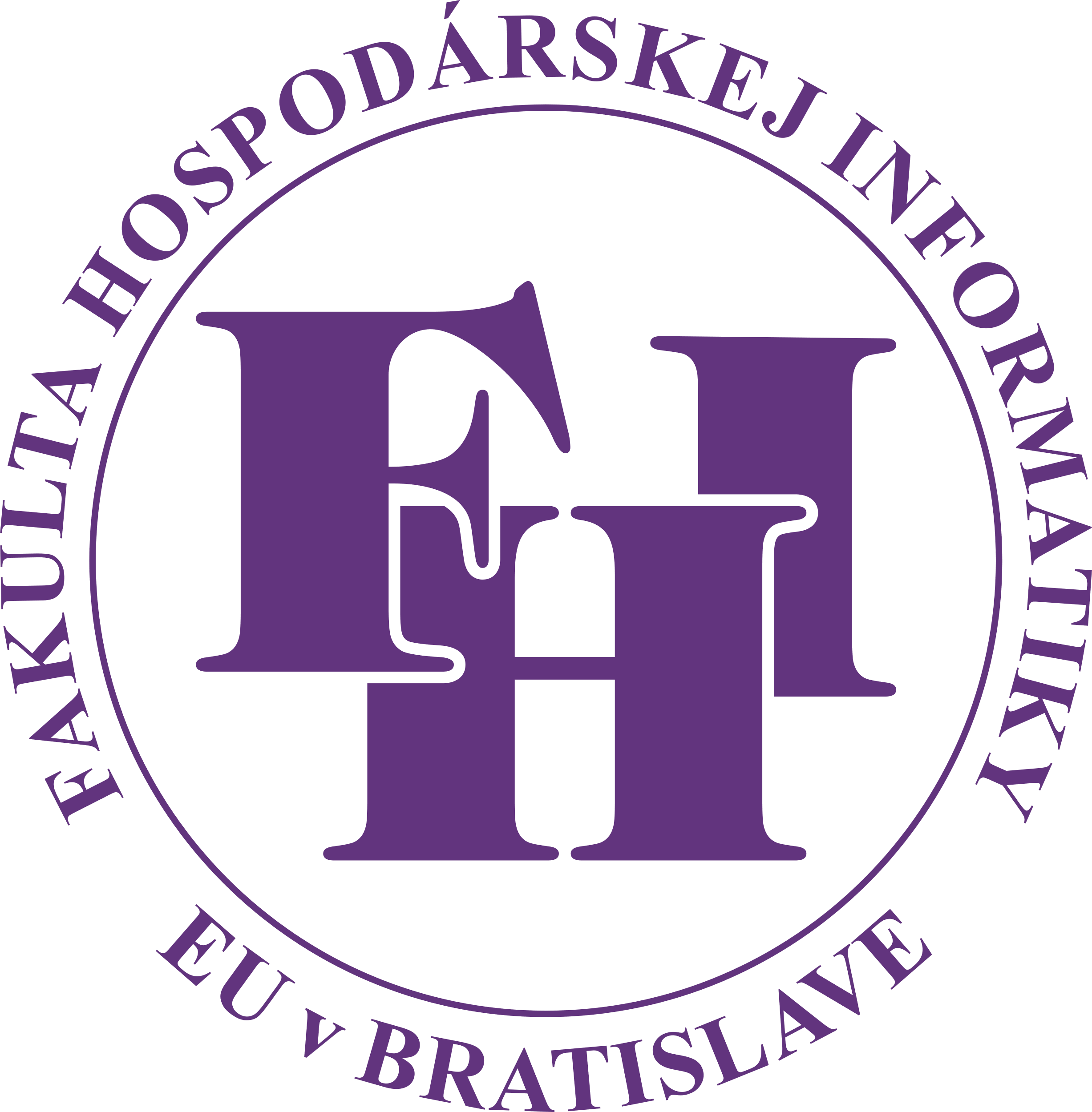 Fakulta hospodárskej informatiky
Ekonomická univerzita v Bratislave
Výsledky práce
Stručne opíšte, čo je obsahom 3. kapitoly. 
Zamerajte sa na dosiahnuté výsledky práce, prínosy práce, odporúčania pre prax, možnosti využitia v praxi.
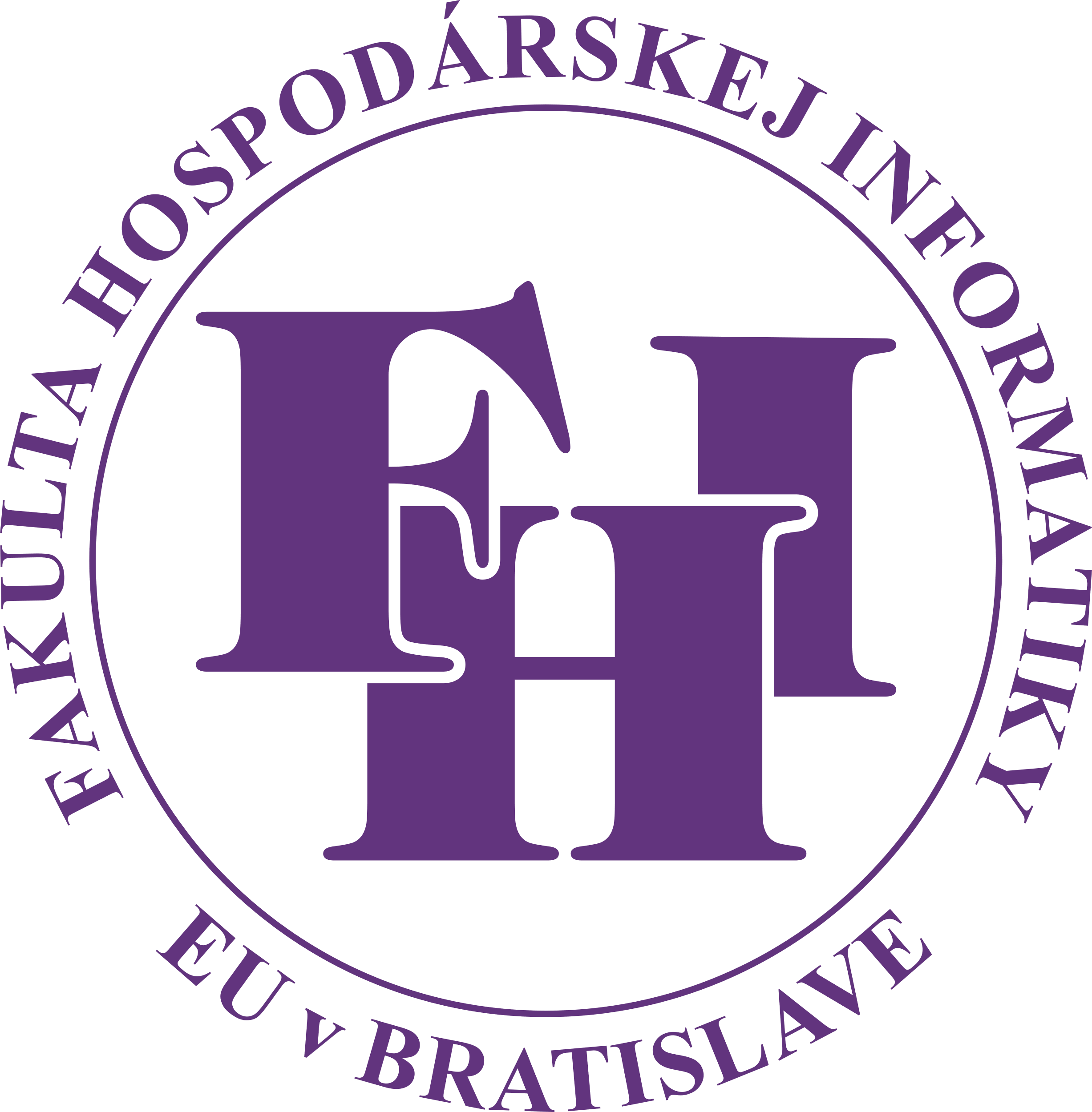 Fakulta hospodárskej informatiky
Ekonomická univerzita v Bratislave
Záver
Stručne opíšte dosiahnuté závery Vašej práce a prípadné odporúčania.
Uveďte konfrontáciu Vašich dosiahnutých výsledkov s výsledkami predchádzajúcich výskumov (diskusia).
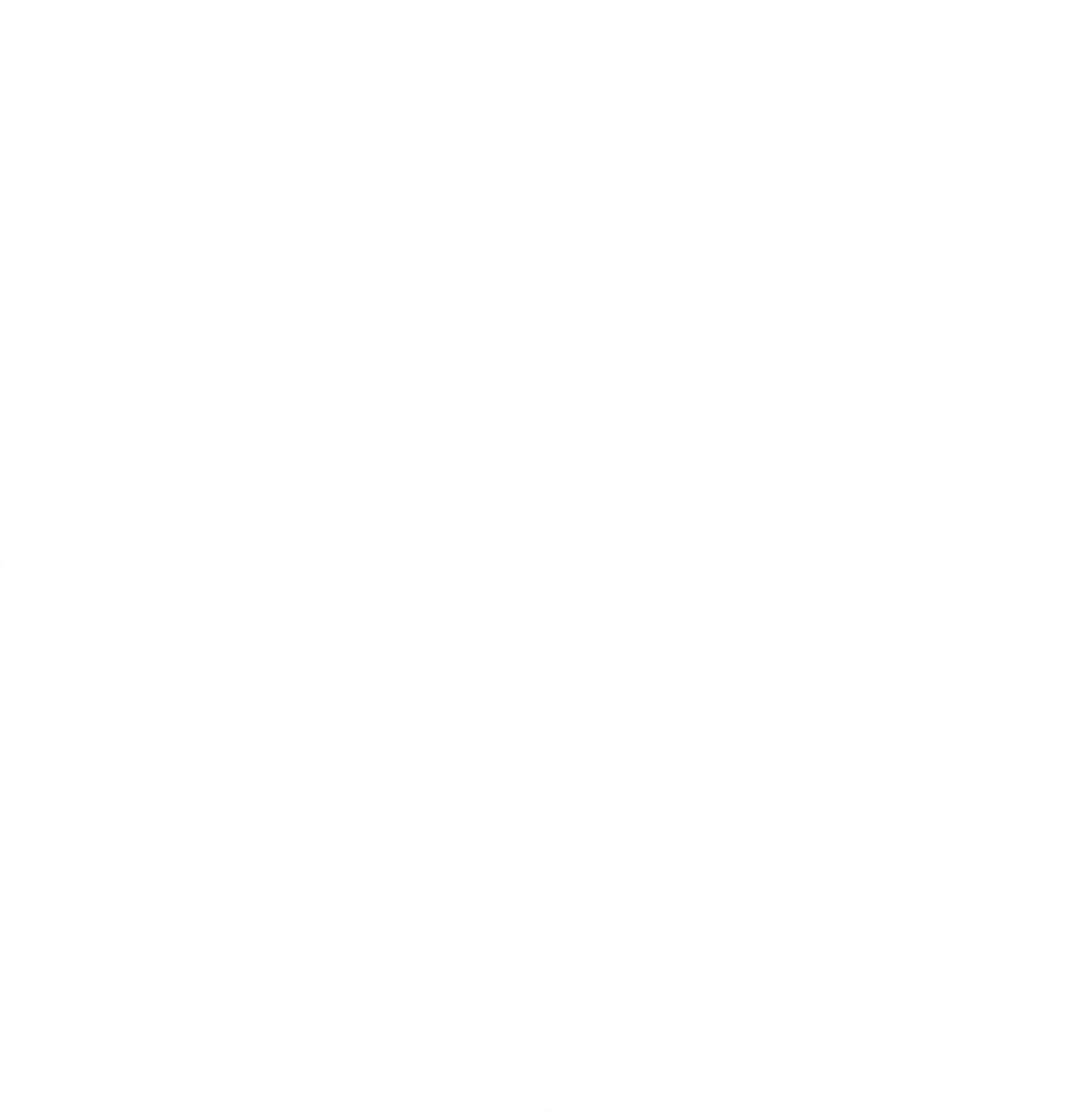 Fakulta hospodárskej informatiky
Ekonomická univerzita v Bratislave
Ďakujem za pozornosť
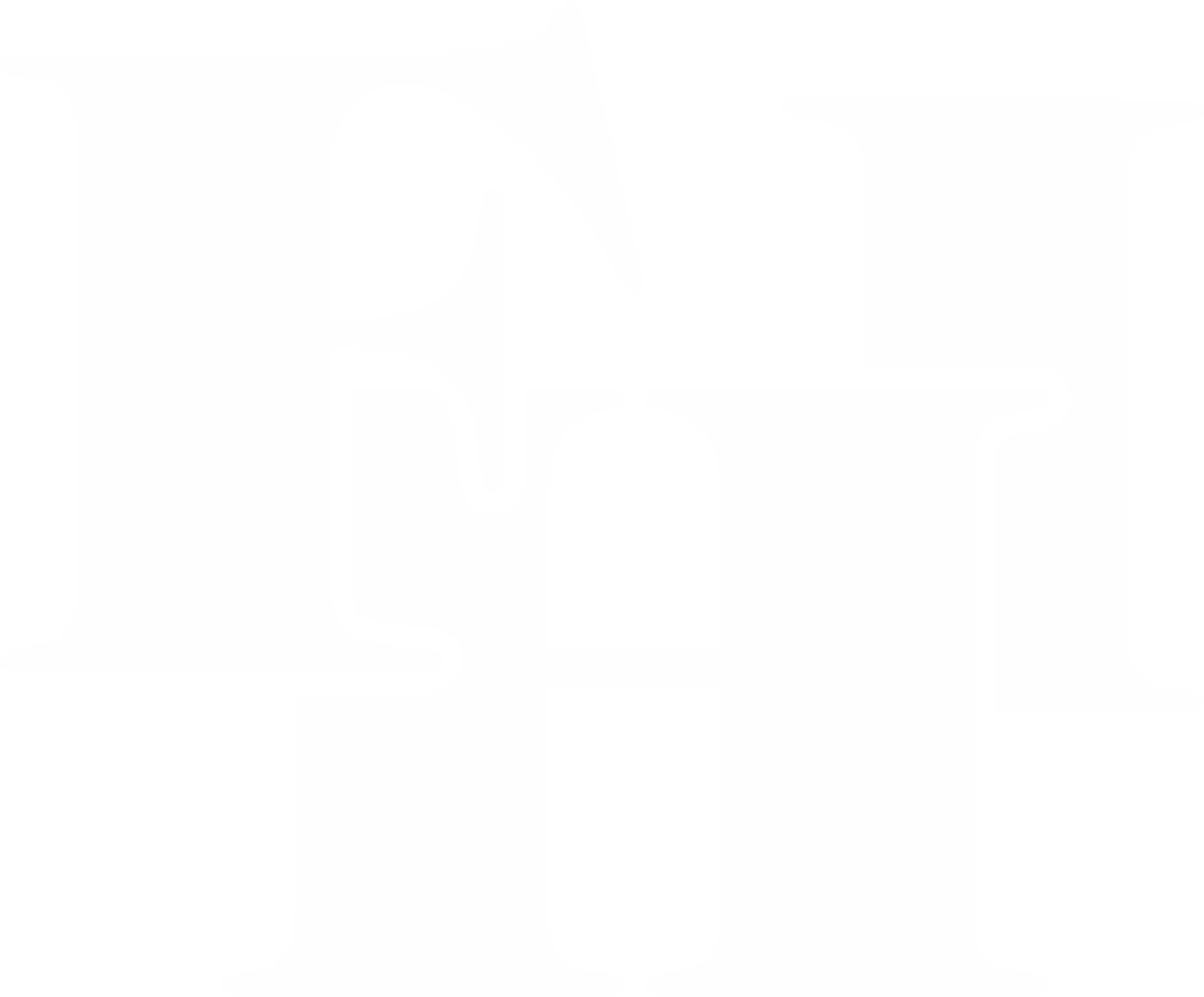 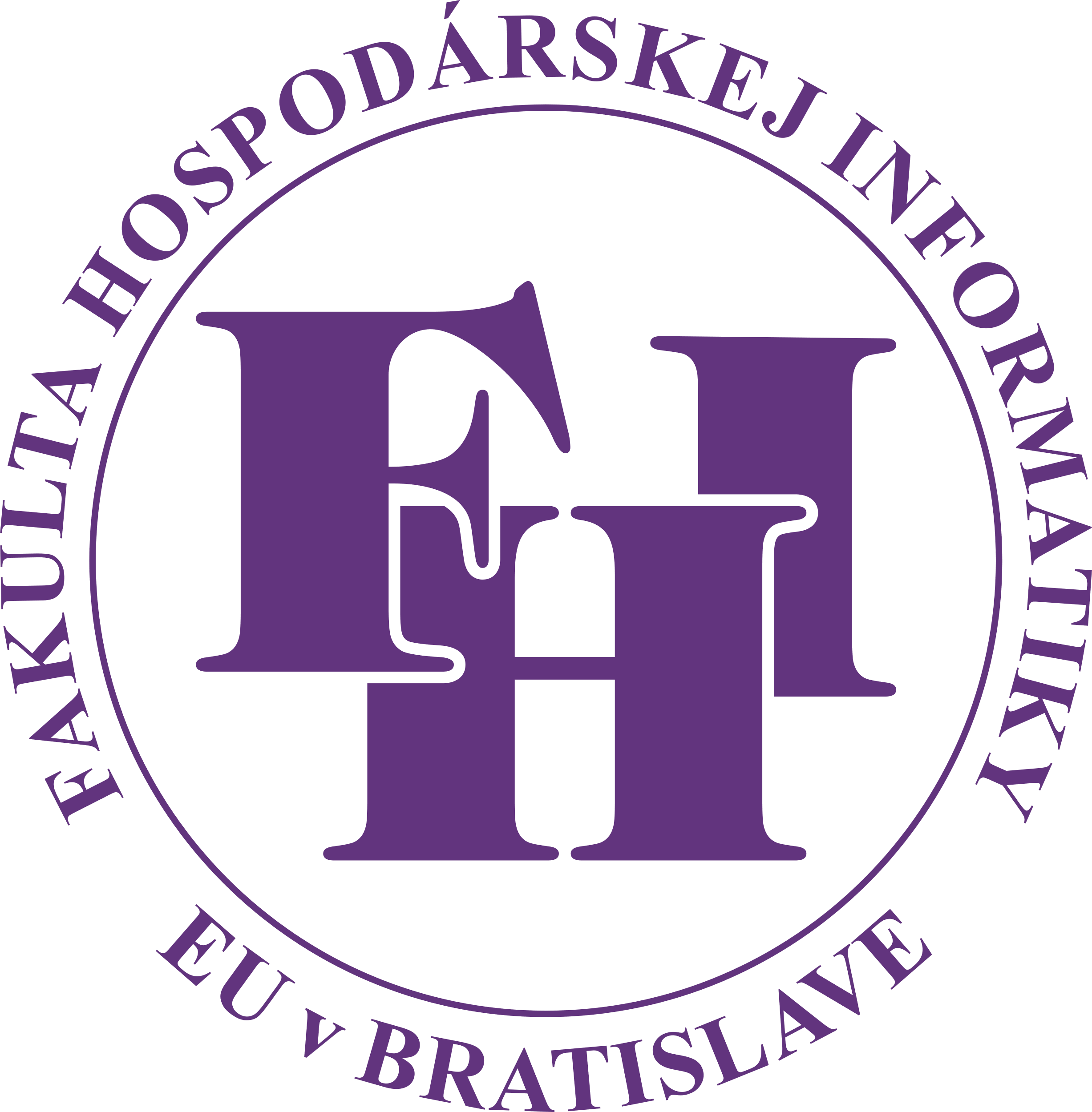 Fakulta hospodárskej informatiky
Ekonomická univerzita v Bratislave
Otázky k obhajobe záverečnej práce
Uveďte otázky, ktoré ste dostali k obhajobe záverečnej práce od oponenta, príp. vedúceho práce. 
Nepíšte sem odpovede, potom Vás to zvádza k mechanickému čítaniu. 
Môžete sem uviesť grafy, odkazy, schémy, ktoré sa viažu k odpovedi na otázky oponenta.